Maler til dispensasjonshjemlene
Etter motorferdselsregelverket, naturmangfoldloven og forvaltningsloven.
7. okt 2021
Hvilke hjemler/paragrafer?
Nasjonal forskrift § 6 «unntaksbestemmelsen»

Nasjonal forskrift § 5 b «funksjonshemmede»

Nasjonal forskrift § 5 c «transport til hytte»

Inspirasjon: Deres vedtak og tilbakemeldinger.
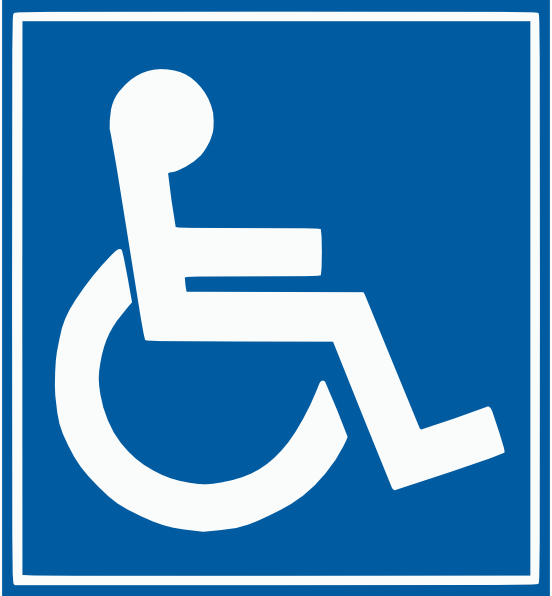 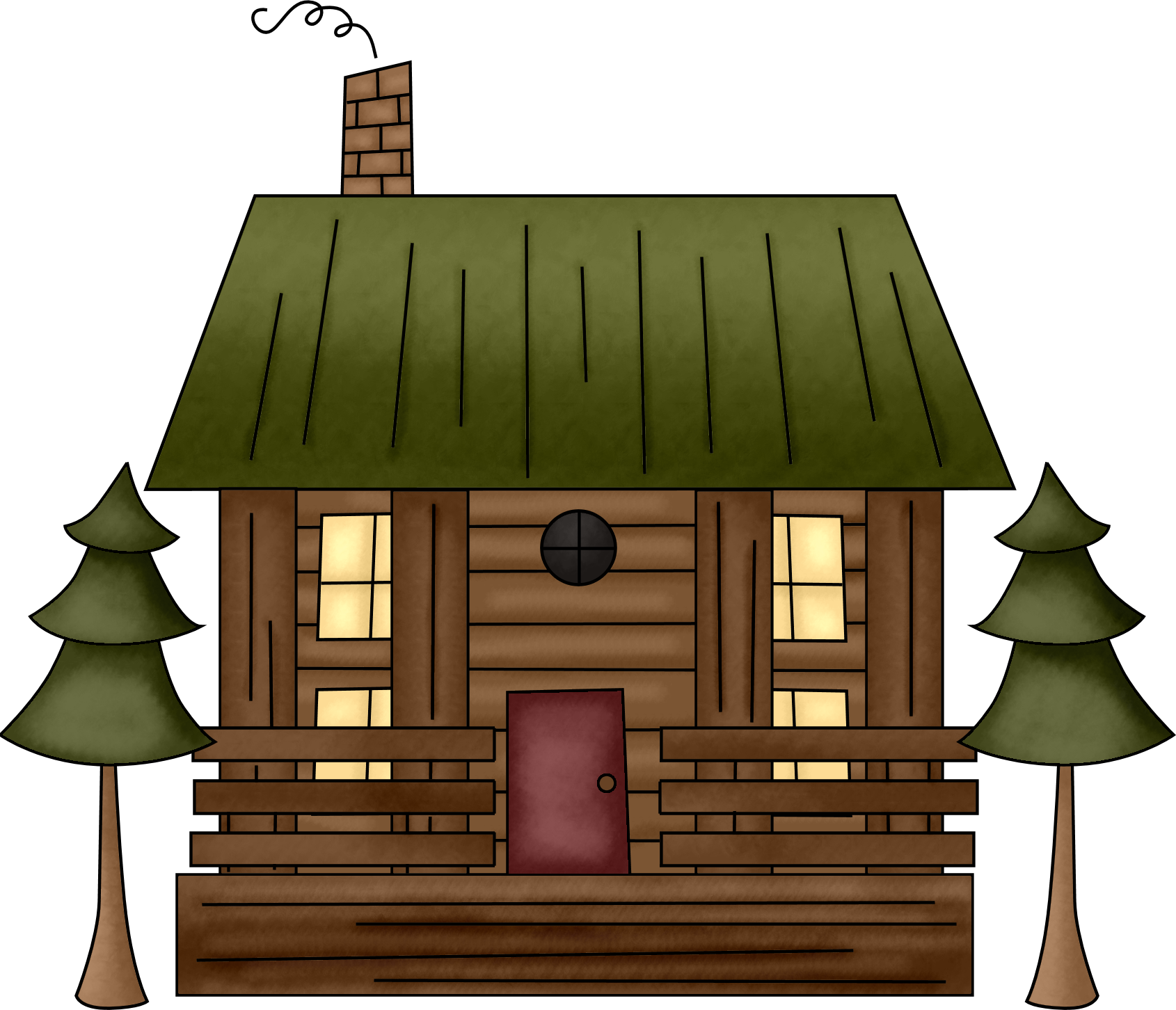 Lise Sundelin, Tana kommune
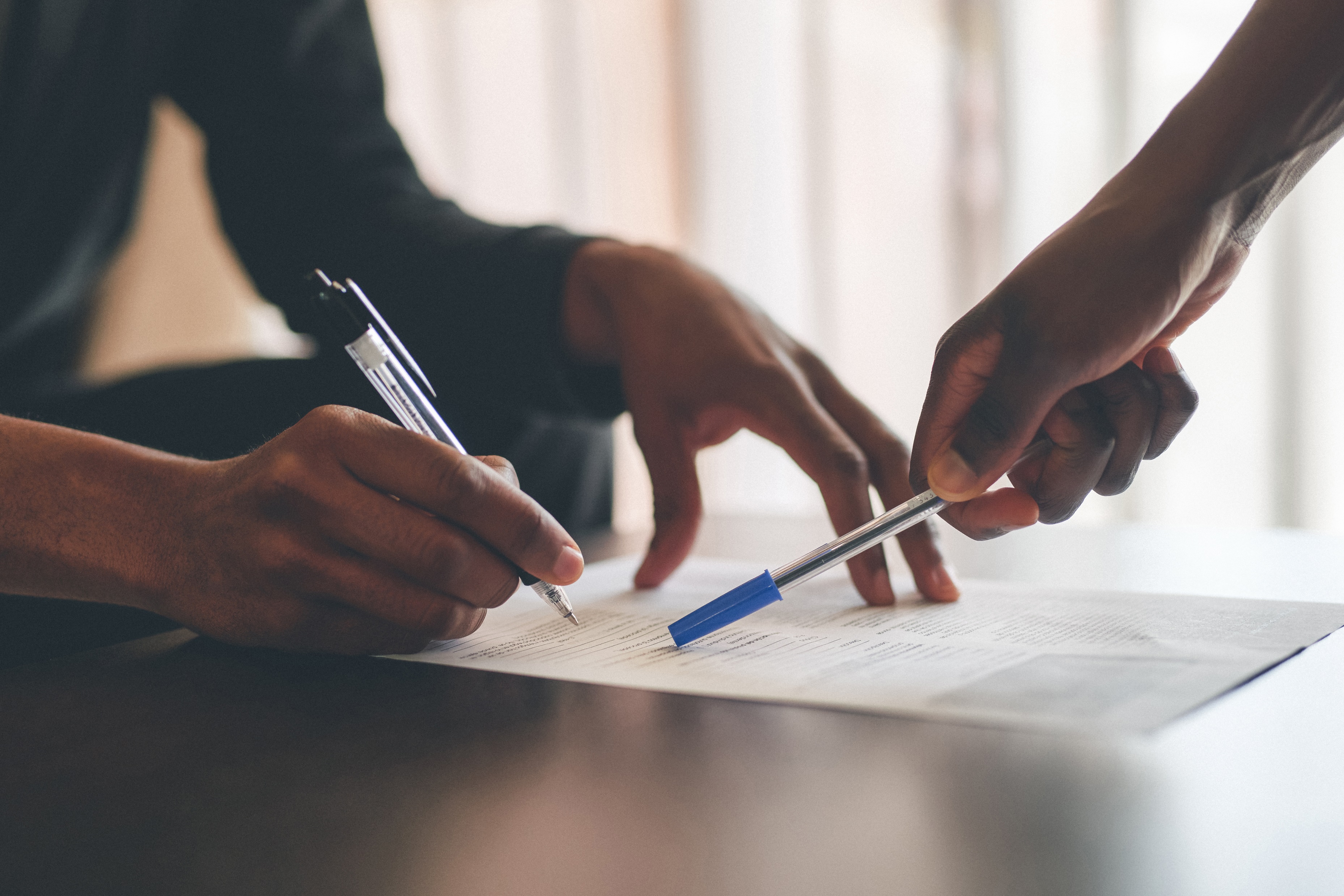 Hva er en mal?
Forslag til hvordan saksframlegg og vedtak kan løsers. 

Noe standardtekst, noe redigerbartekst

Overskriftene i malene fungerer som en huskeliste 

Et hjelpemiddel til opplæring.
Statsforvalteren, Istock
Malene bygger på sjekklisten deres:
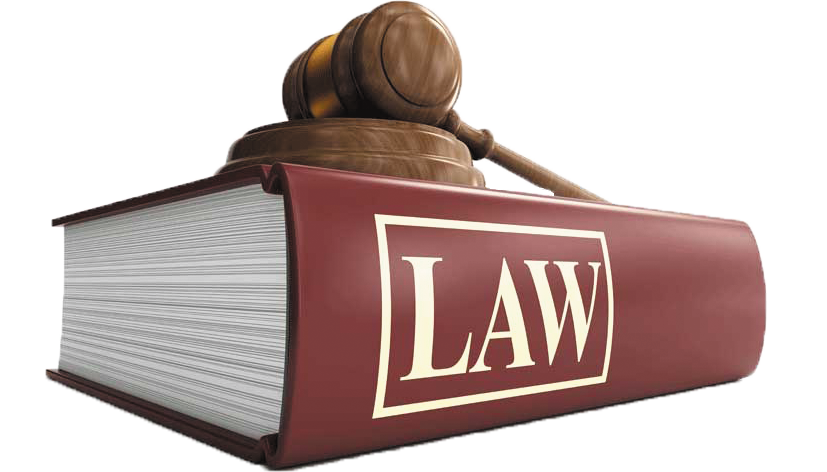 Tolke loven, er vilkårene for å gi dispensasjon tilstede.

Er det noen begrensinger i deres egne retningslinjer. (skjønn)
Vurdering av skader og ulemper.
Vurdering av naturmangfoldet etter prinsippene i naturmangfoldloven. 

Er vedtakene kontrollerbare for oppsynsmyndighetene.
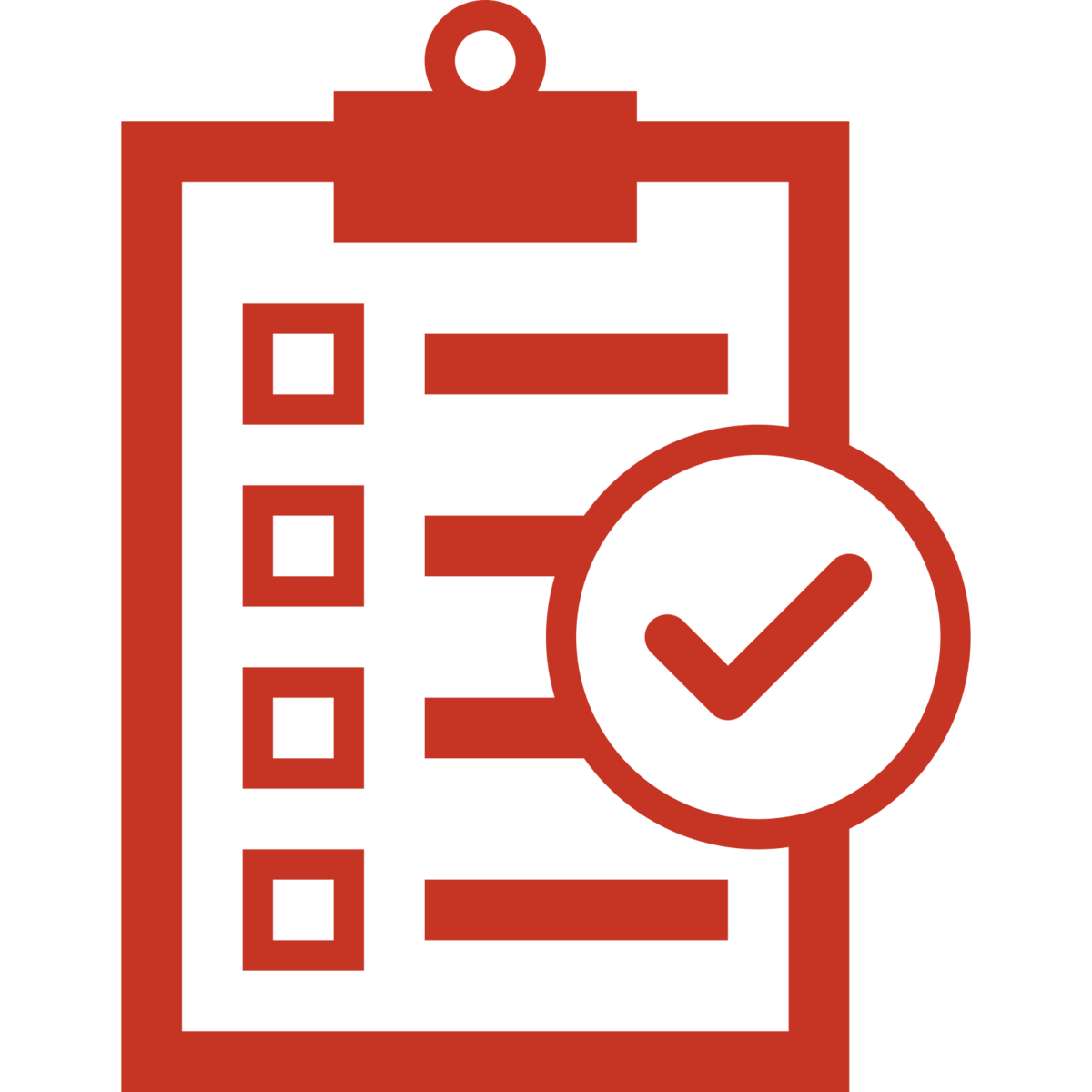 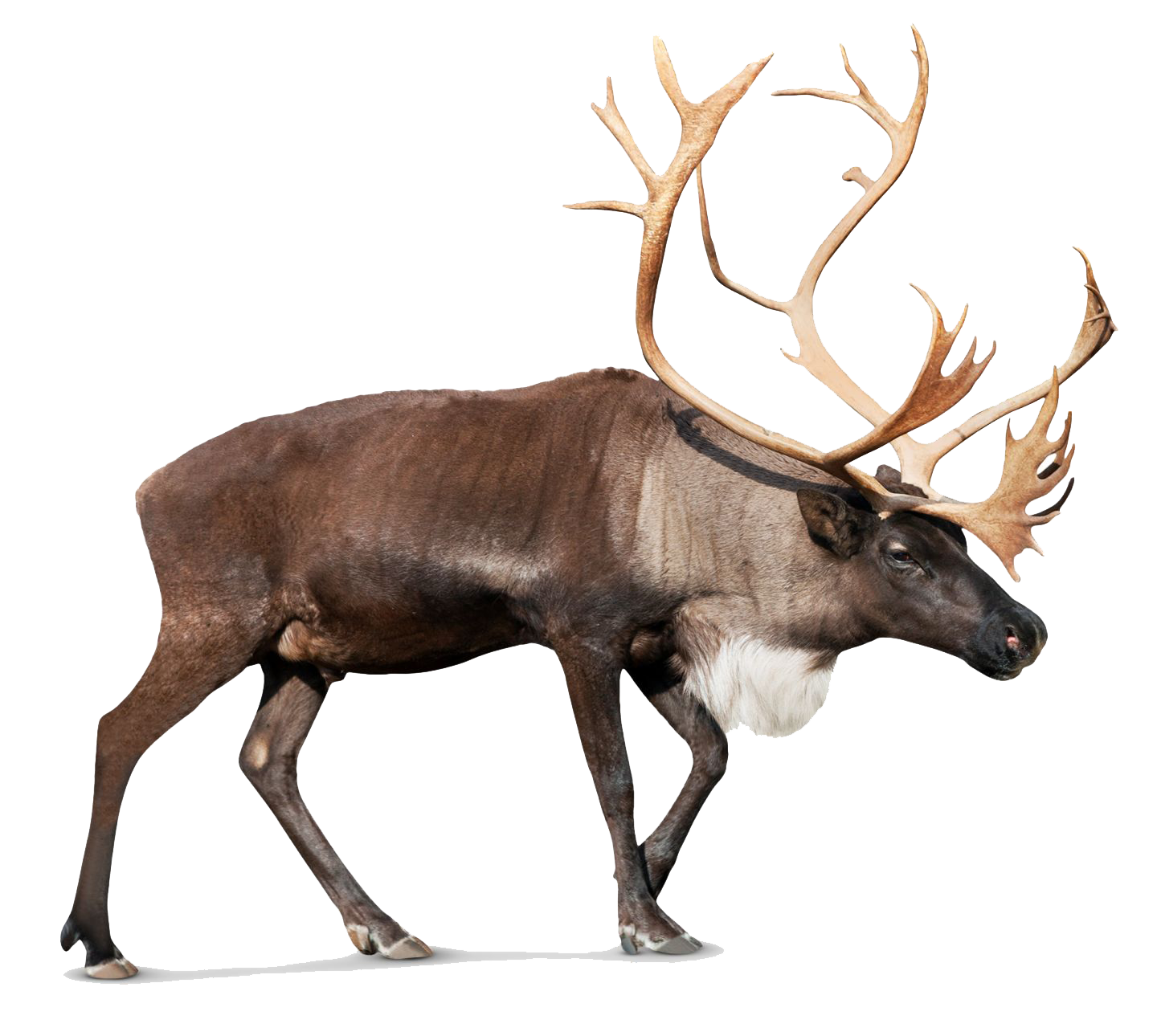 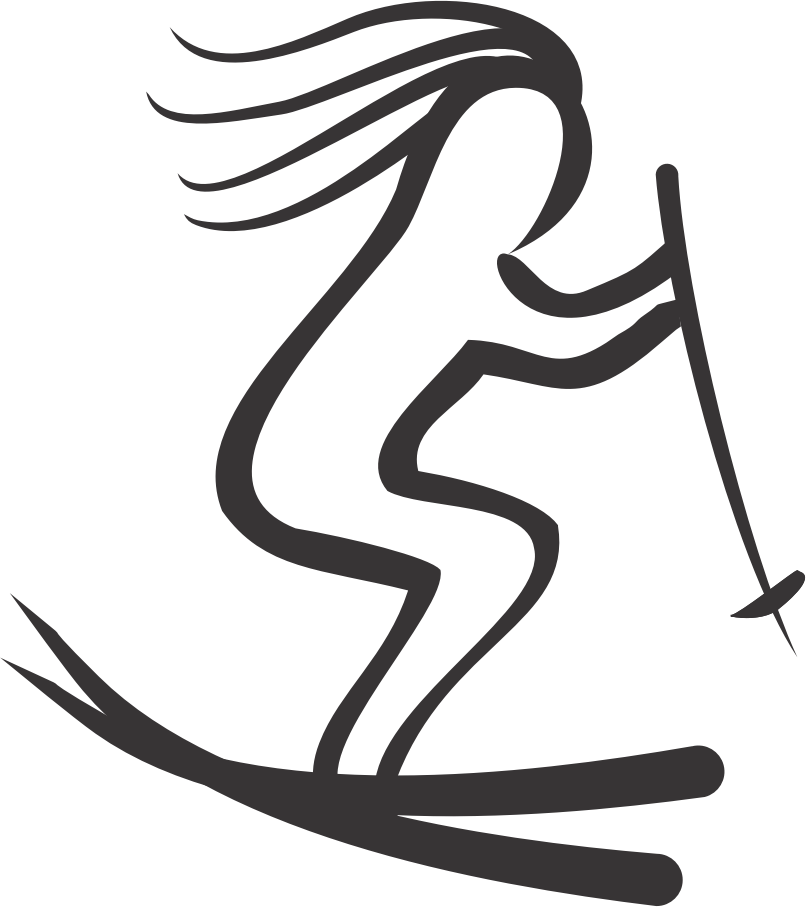 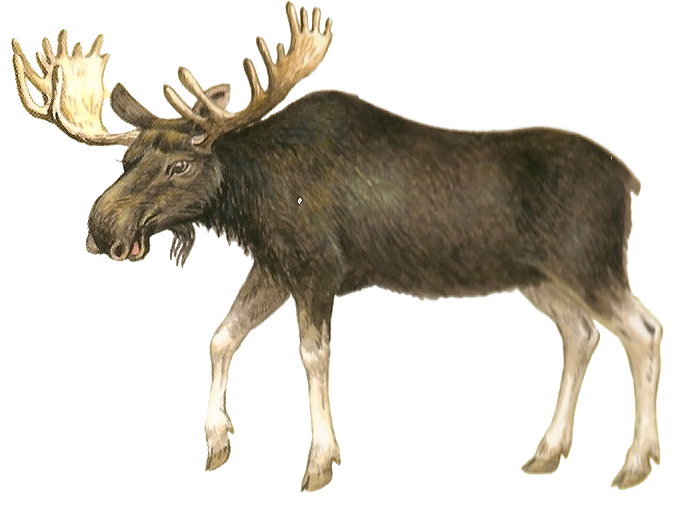 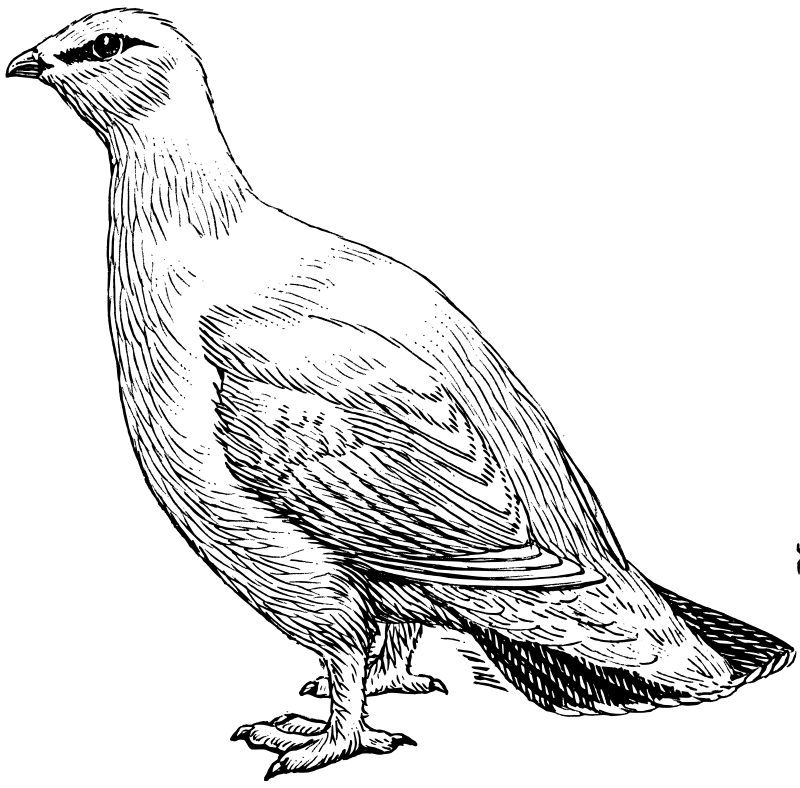 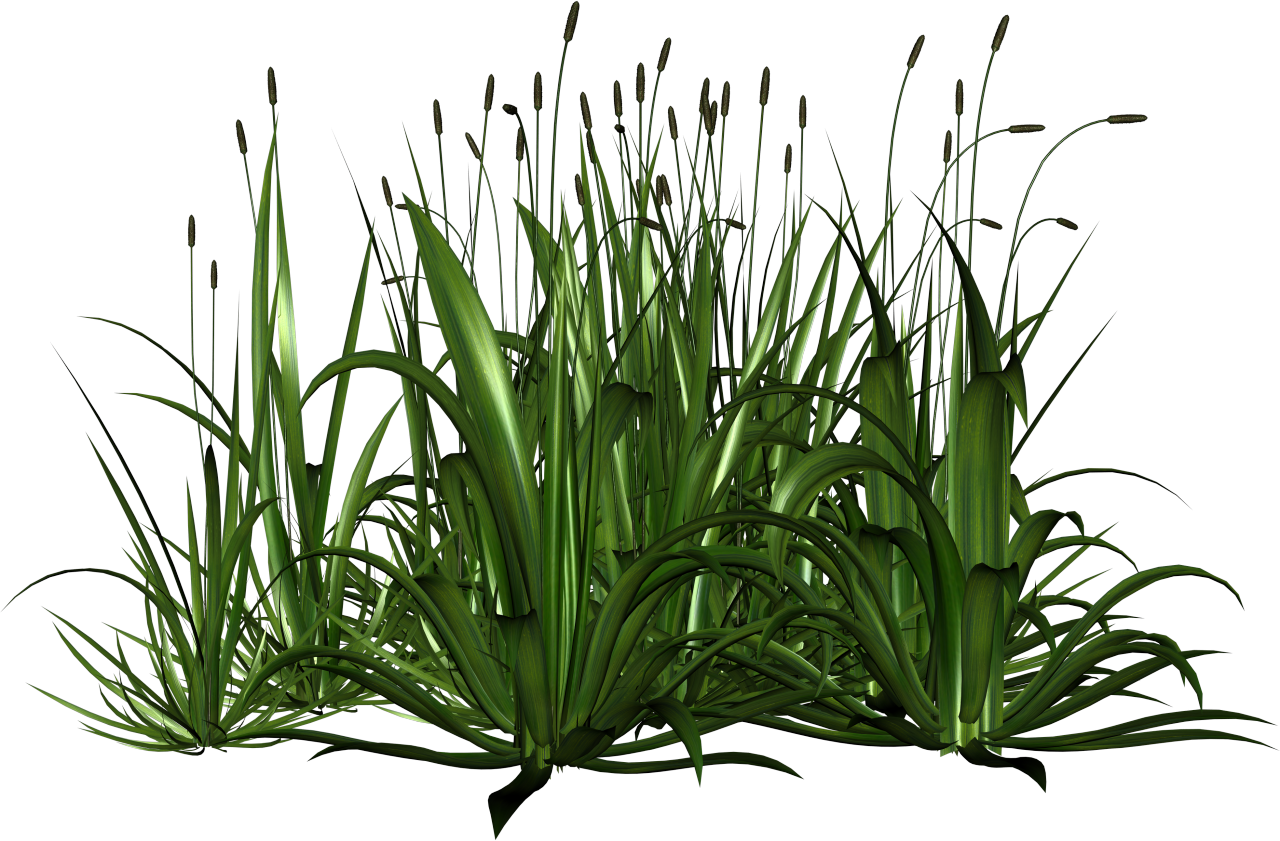 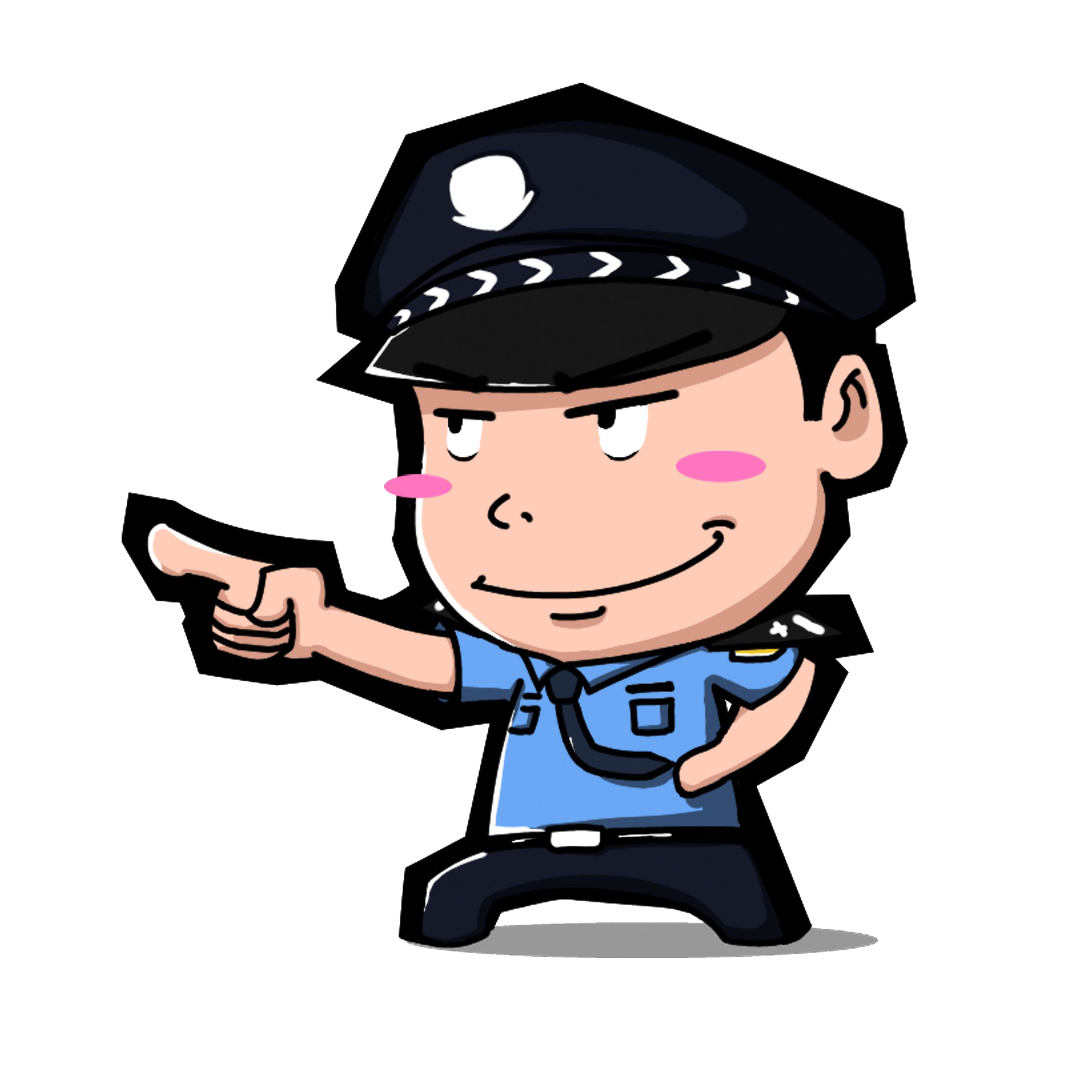 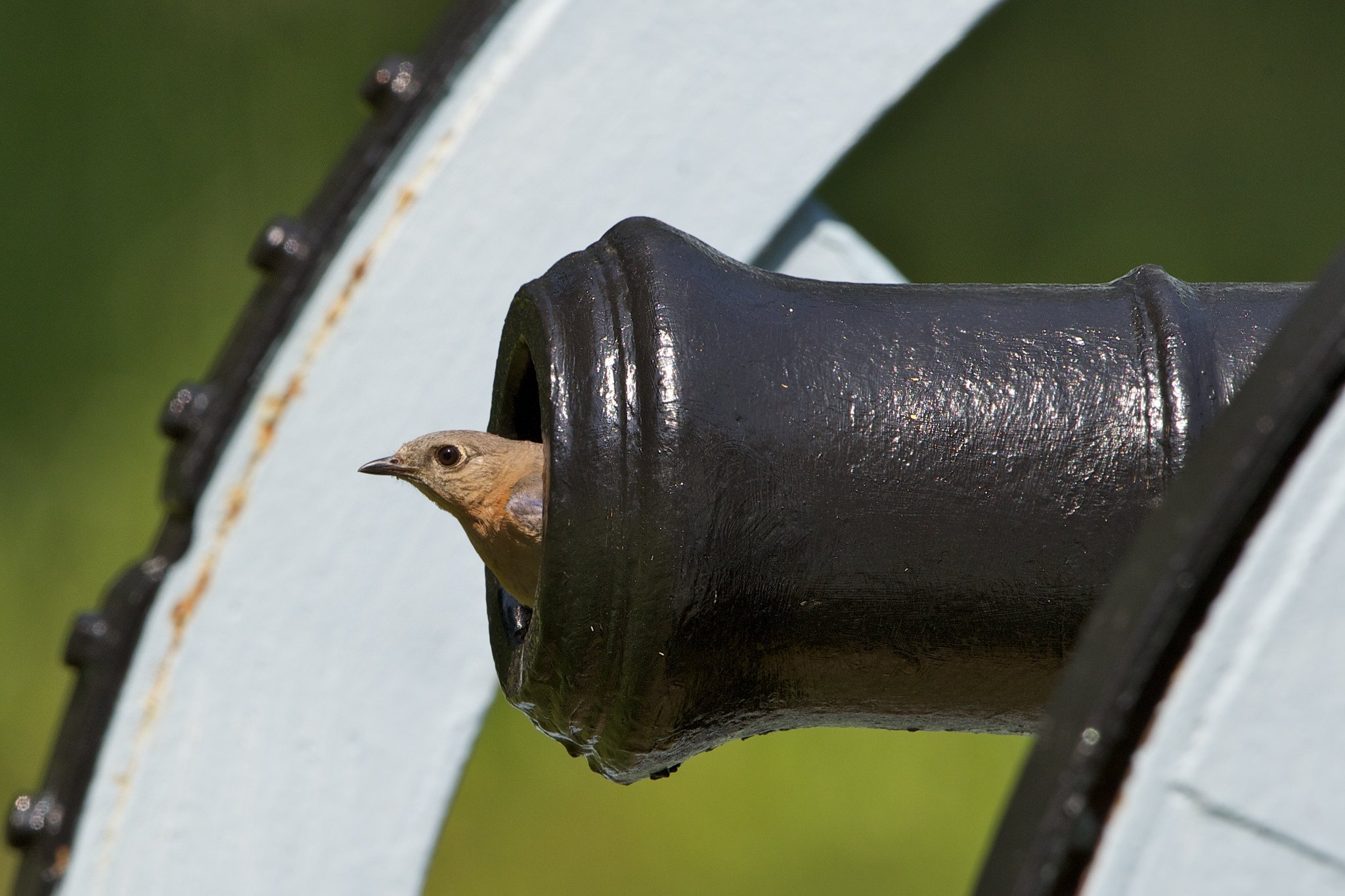 Forvaltningsloven
Utredningsplikten § 17: saken skal være så «godt opplyst som mulig».
Tolkeloven  retningslinjer  Skader og ulemper  naturmangfold  kontrollerbar. 

Krav til begrunnelse § 24 og 25. + Naturmangfoldloven § 7


Forvaltningsloven = rettsikkerhet for borgerne. Forvaltningsloven skiller Norge fra land vi ikke ønsker å sammenligne oss med.
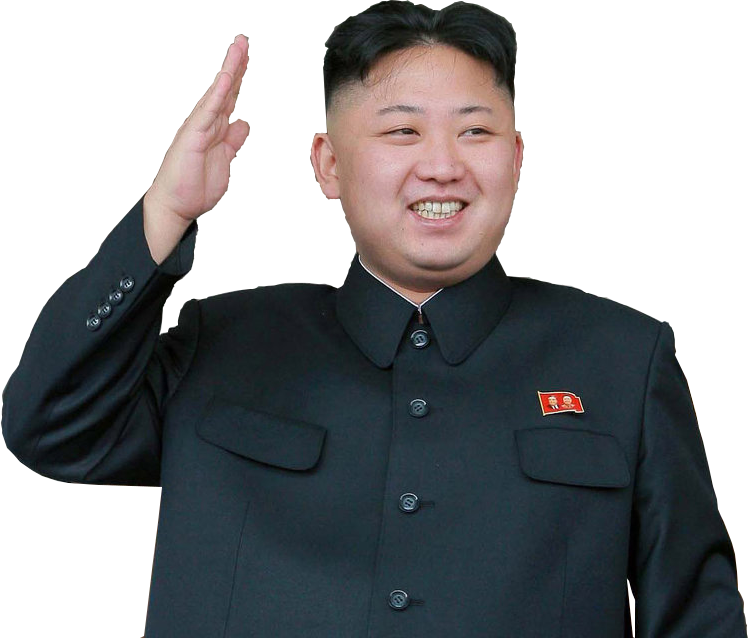 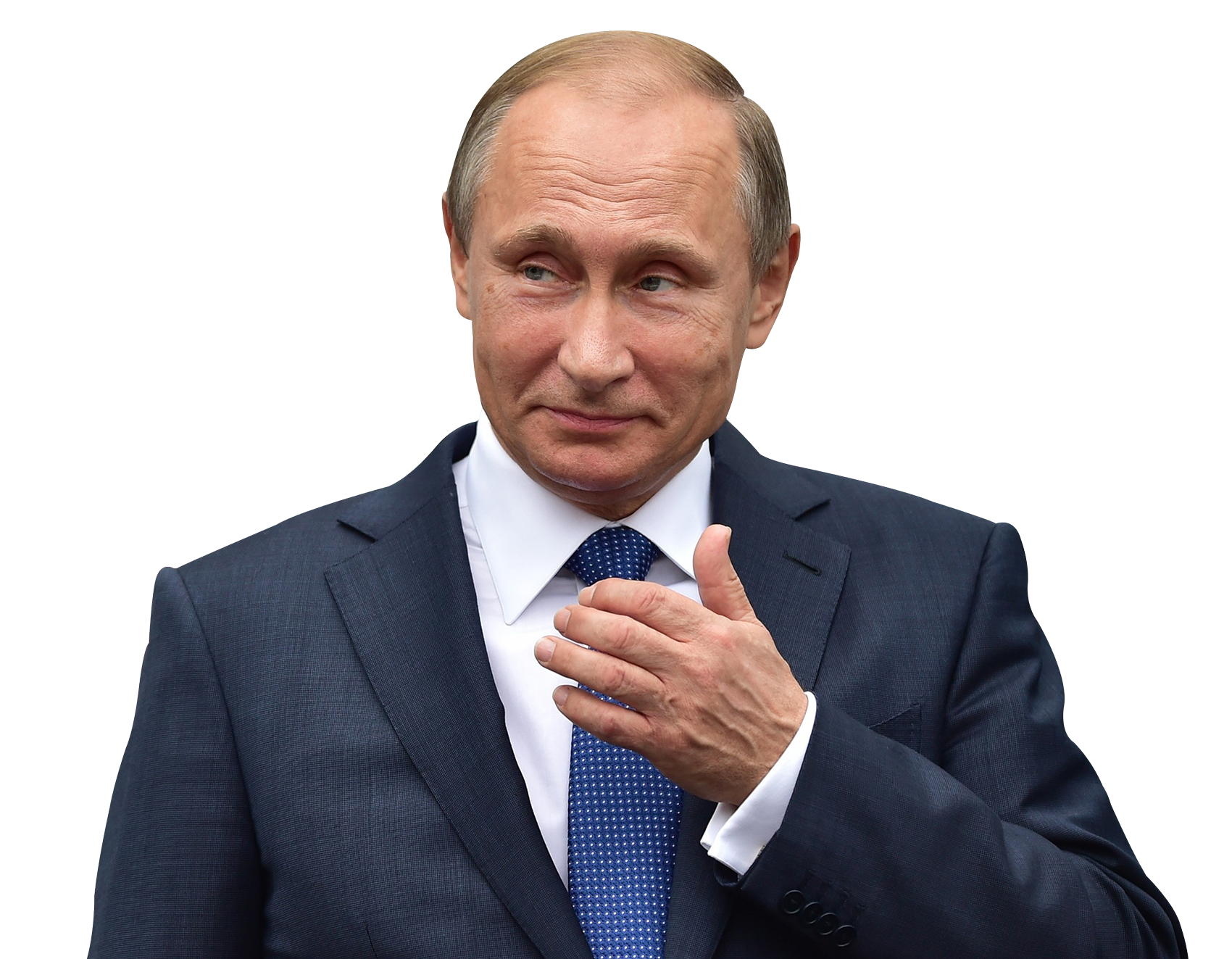 Hvor finner vi malene? Kanskje det viktigste spørsmålet. 

https://www.statsforvalteren.no/nb/troms-finnmark/
Hvilke maler har vi?
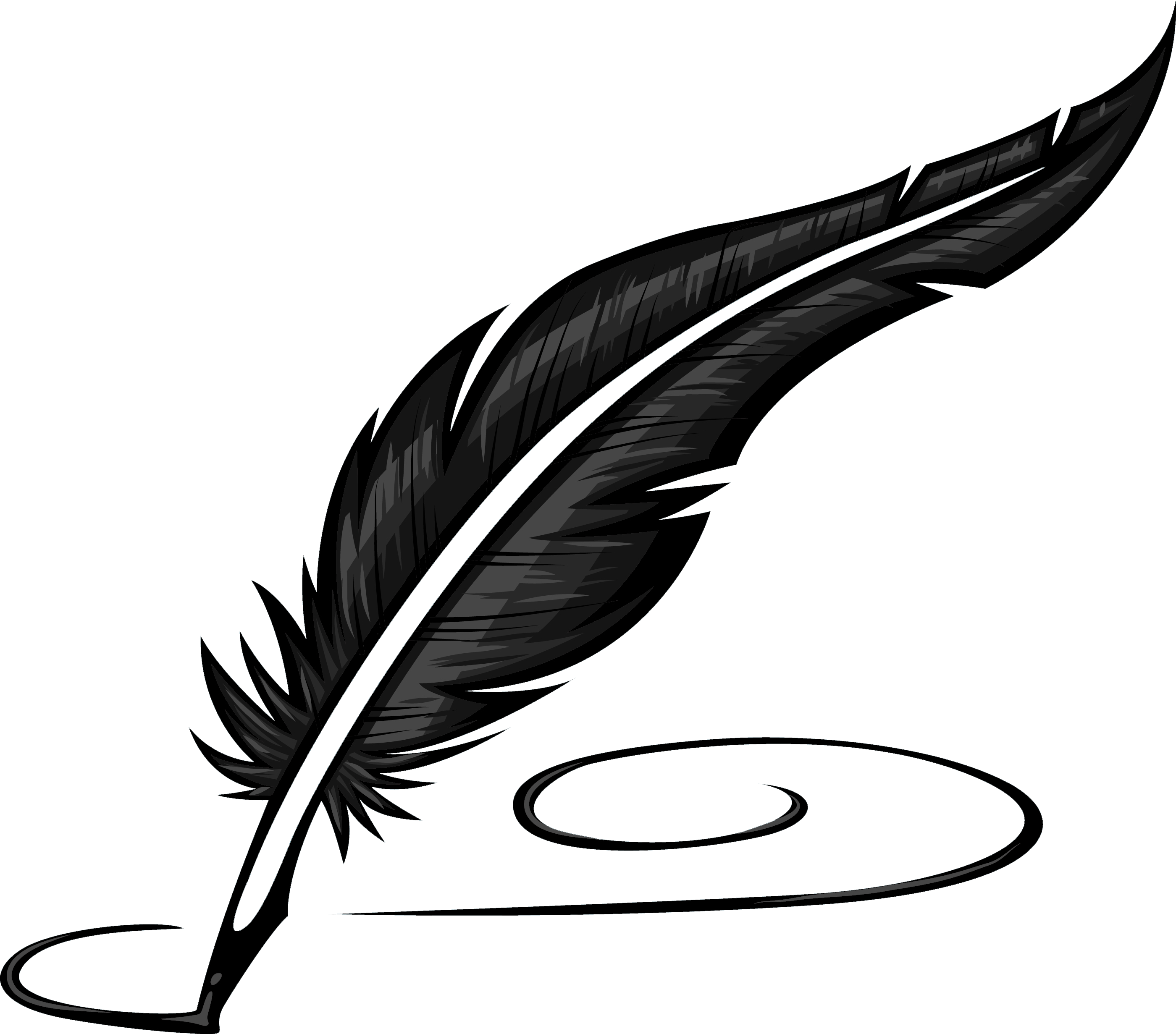 Saksframlegg

Innvilgelsesvedtak/ Avslagsvedtak
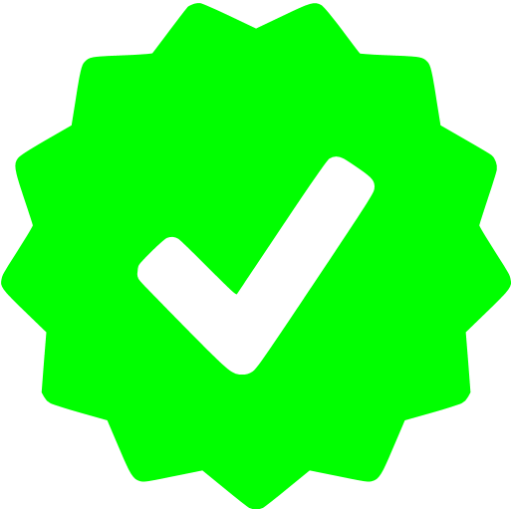 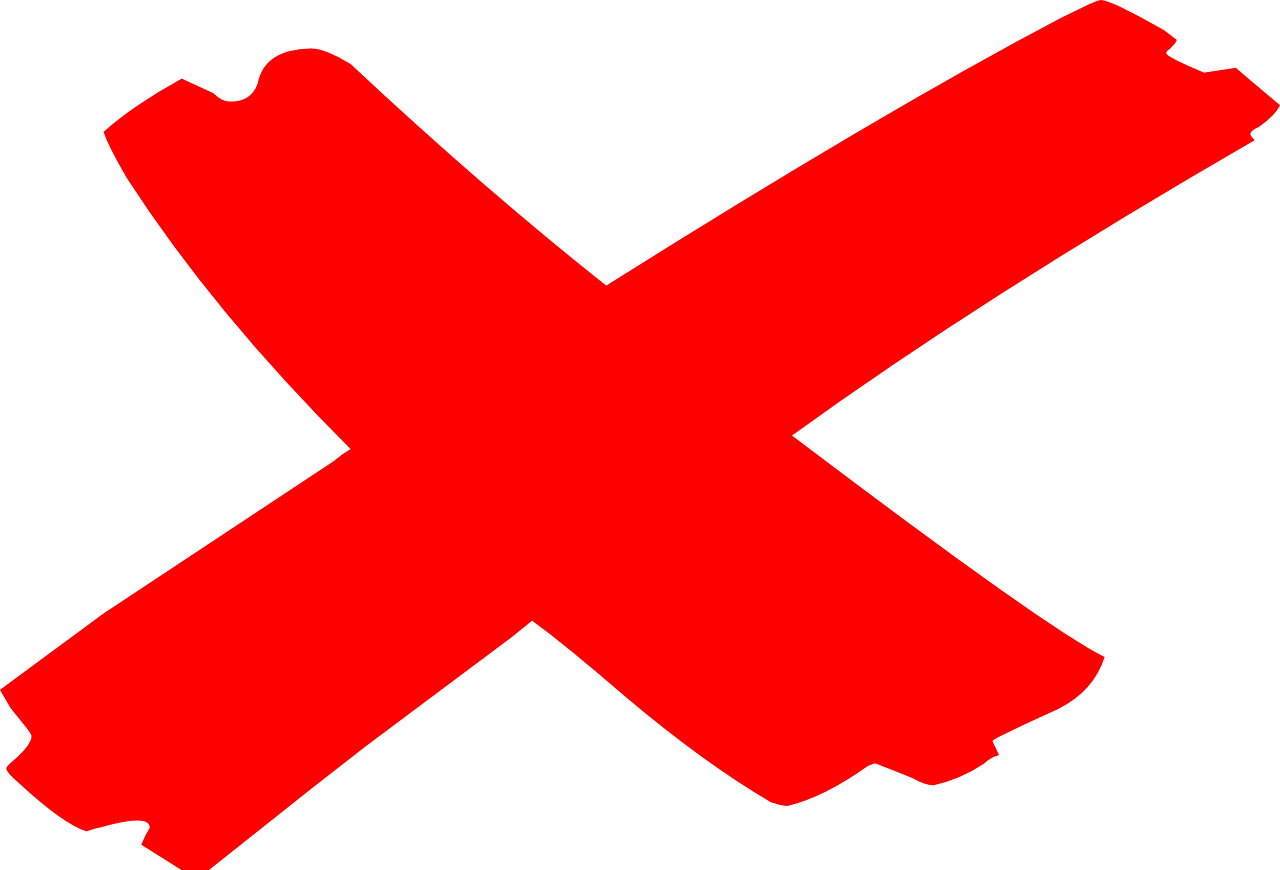 Statsforvalteren
Hvor mange dokumenter skal vi ha?Saksframlegg, vedtak og disp
1, 2 eller 3 dokumenter hva er nødvendig?
Saksframlegg, vedtak og dispensasjon  3 dokumenter. 
Saksframlegg og vedtak/disp  2 dokumenter.
Alle vurderinger og vilkår i ett vedtak/disp  1 dokument 

Fordeler og ulemper med alle sammensetninger.  

Viktigste er at: 
disp/vedtak er kontrollerbar for oppsynsmyndighetene
At vurderingene finnes (naturmangfoldet kan ikke snakke for seg selv, dere må gjøre vurderingene på vegne av naturen deres)
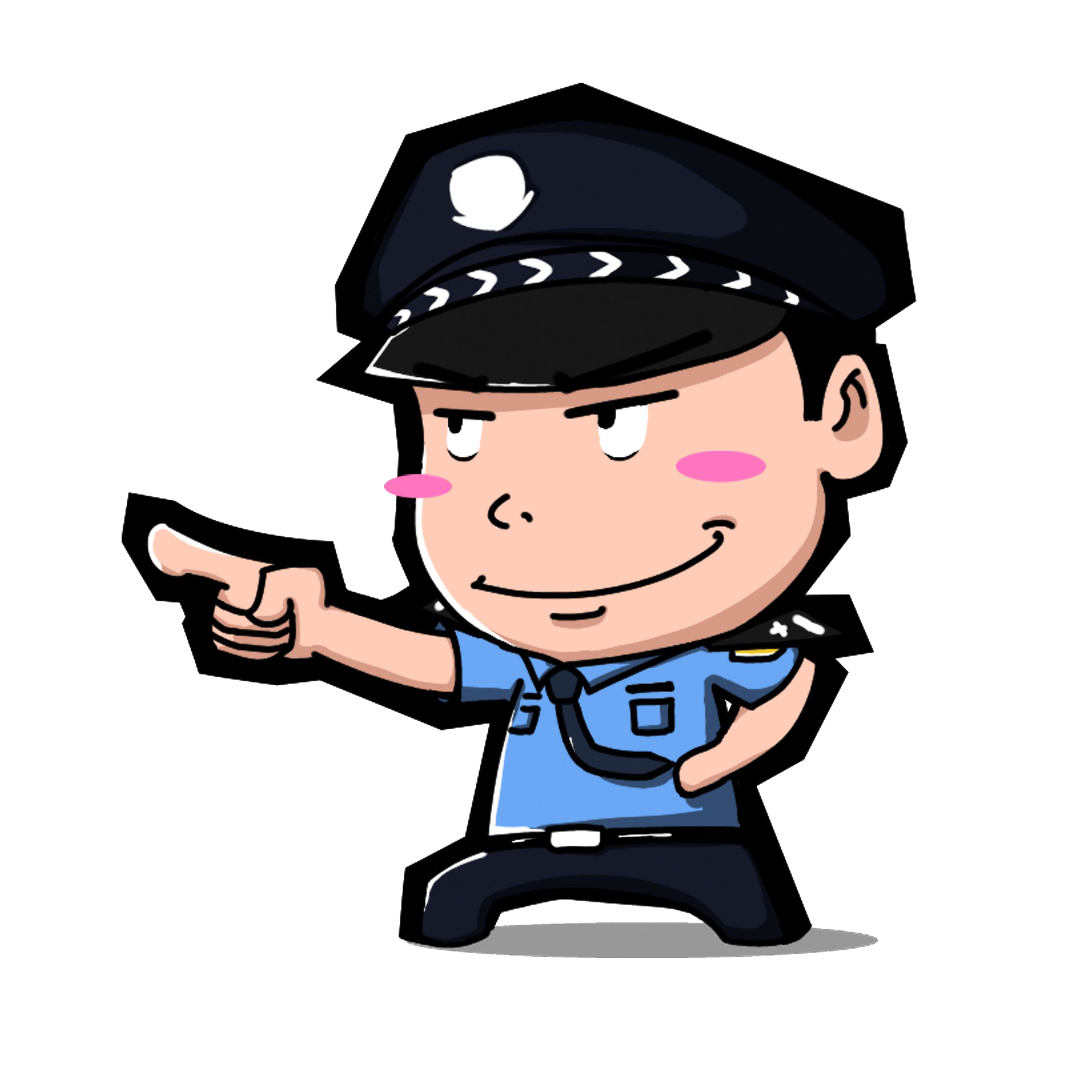 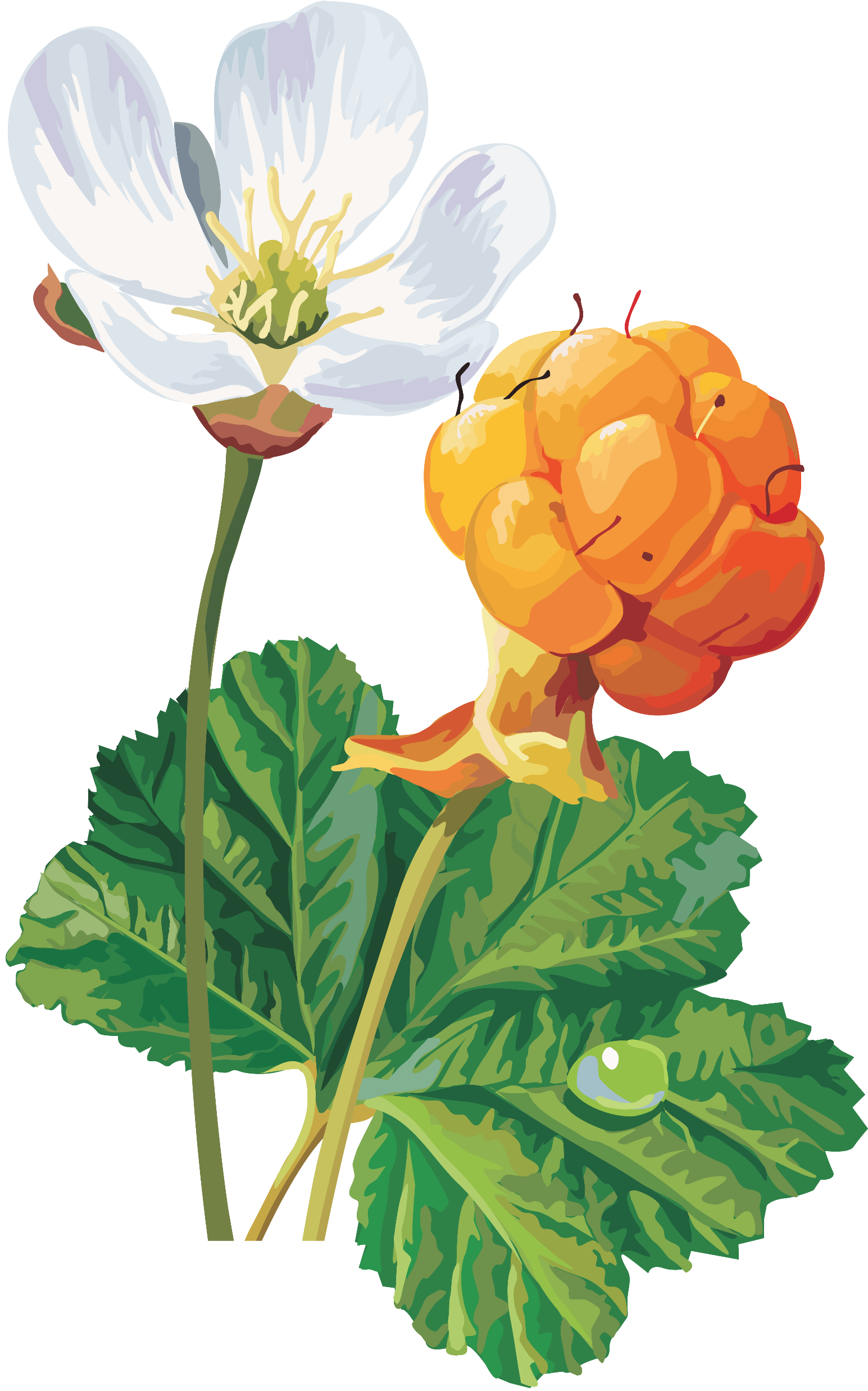 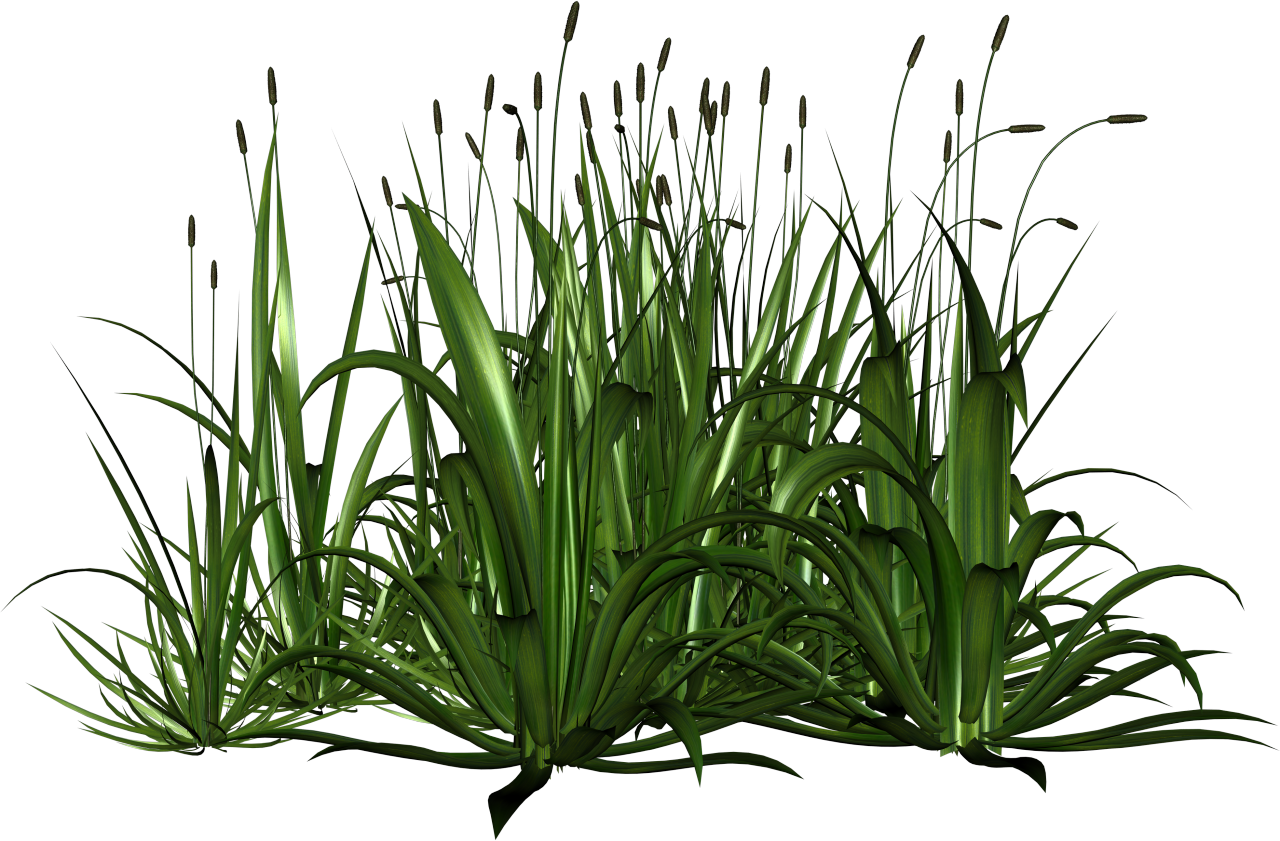 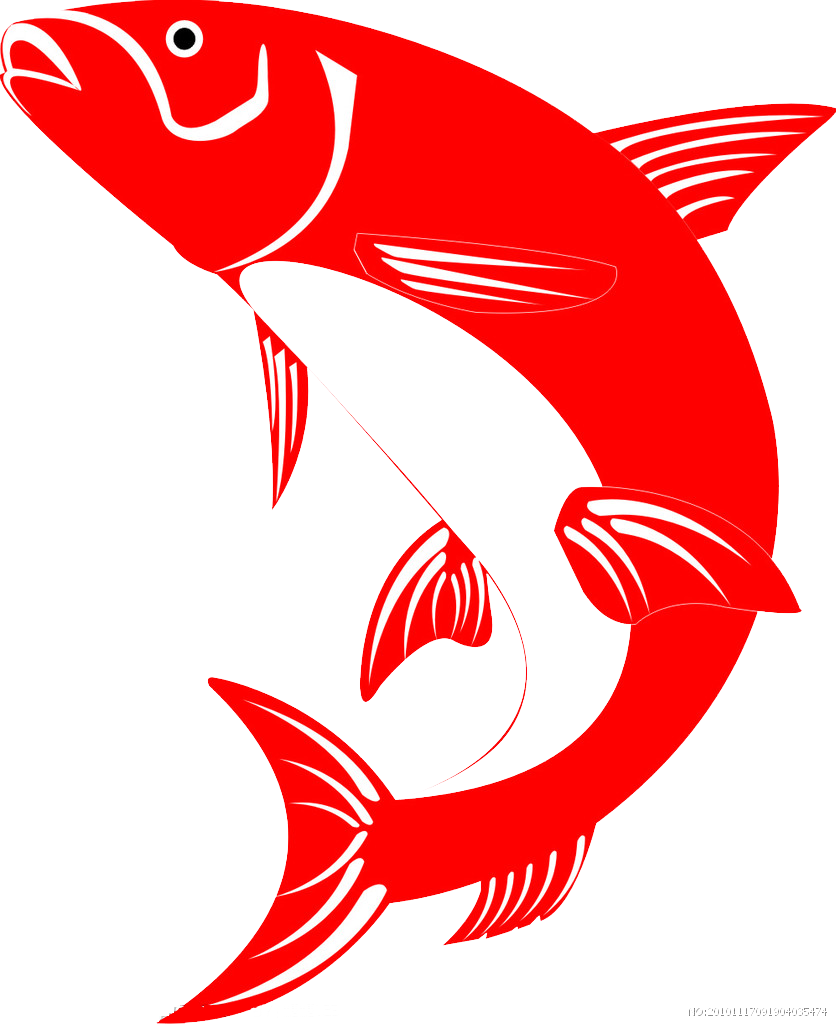 Maler
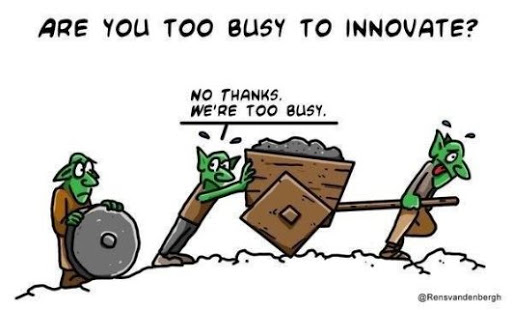 Fordeler:
Effektivitet
Likebehandling
Felles forståelse av arbeidsmengde

Ulemper: 
Kan bli utdatert
Dersom det er feil i malen kan det føre til flere følgefeil
Spørsmål?
Pause til 10:10
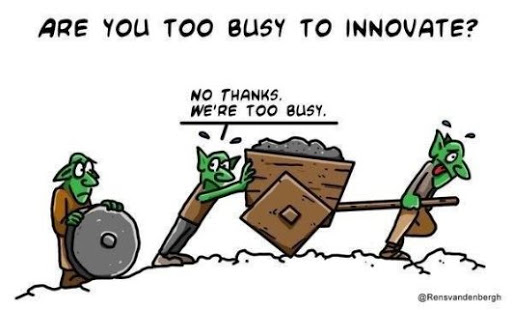 Eksempelsaker
Vi har brukt våre egne maler til å «produsere» vedtak

Viser hvordan skader og ulemper, samt naturmangfold kan vurderes

Viser hvor kort vedtakene kan gjøres

Kan fort bli utdatert, vær kritisk.
Spørsmål til gruppeoppgaver
Start med å presentere deg selv: 
Kommune, hvor lenge du har jobbet med motorferdsel i utmark og hvilke andre fagområder jobber du med i kommunen. 

Produserer dere 1, 2 eller 3 dokumenter i motorferdselssaker? (saksframlegg/vedtak/disp)
Hvilket inntrykk har dere av malene, kan de brukes i deres kommune? 
Kan disse malene sikre mer likebehandling i deres kommune?
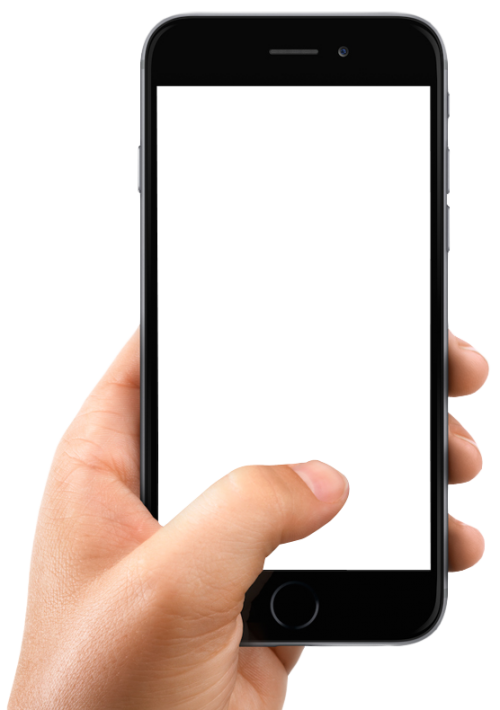 Tusen takk for